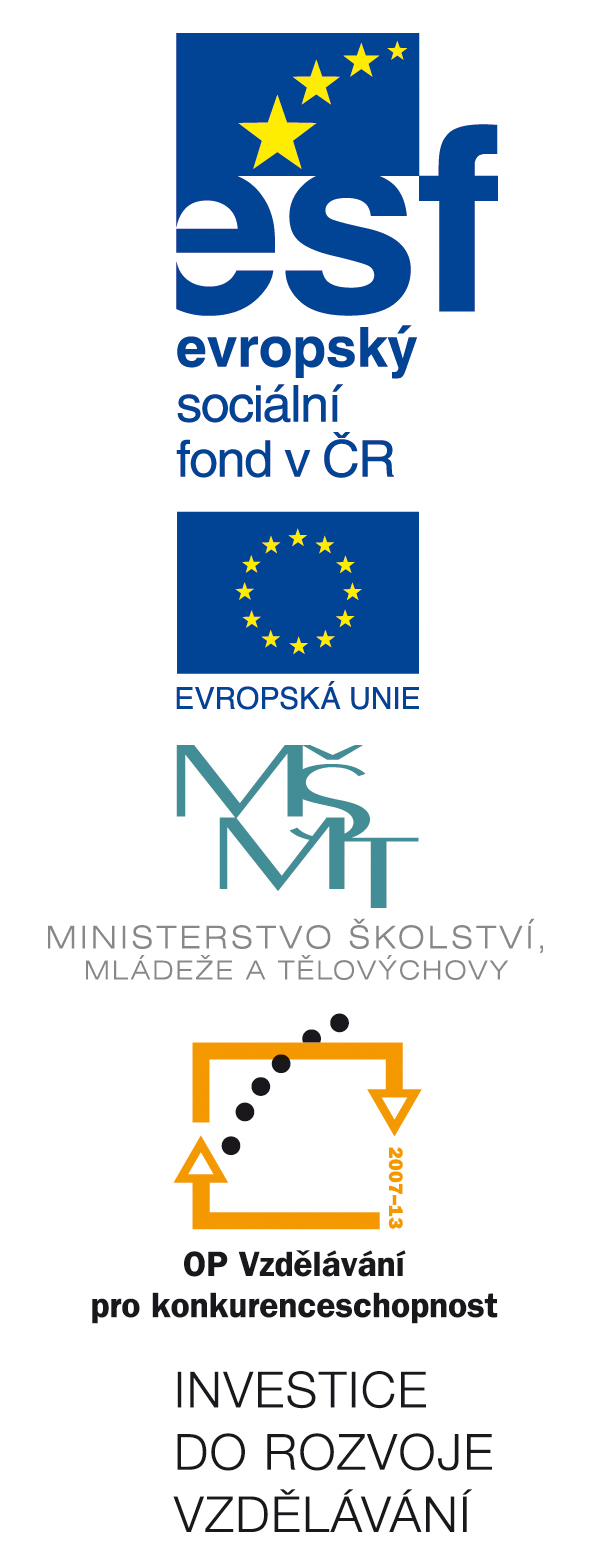 Číslo šablony: III/2
VY_32_INOVACE_P12_2.18
Tematická oblast: Osobnosti dějin 20. století
Robert Mugabe
Typ: DUM – výkladový
		Předmět: Seminář z dějepisu		
Ročník:   6. r. (6leté),  4. r.(4leté)
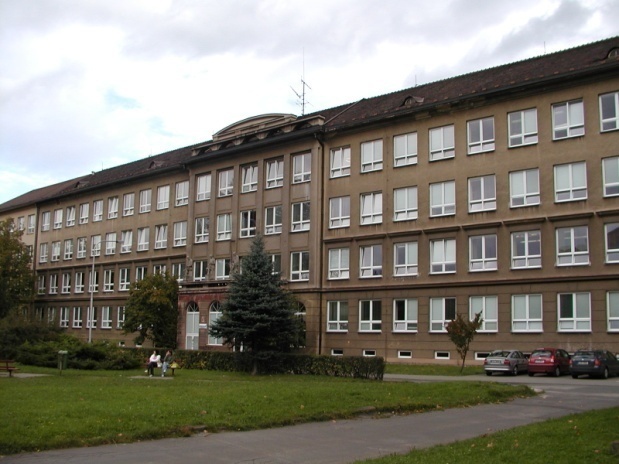 Zpracováno v rámci projektu
EU peníze školám
	  CZ.1.07/1.5.00/34.0296
Zpracovatel:
Mgr. Romana Cieslarová
Gymnázium, Třinec, příspěvková organizace
Datum vytvoření: leden 2013
Metodický list
Materiál je určen pro seminář z dějepisu v posledním ročníku studia.

Slouží k seznámení se známým africkým politikem 20. a 21. století. 

Inovace spočívá ve využití interaktivního prostředí.
http://upload.wikimedia.org/wikipedia/commons/thumb/8/8d/Robert_Mugabe_-_2009.jpg/360px-Robert_Mugabe_-_2009.jpg
Robert MUGABE v r. 2009
Robert Gabriel MUGABE (*1924)
představitel nedemokratického, autokratického afrického režimu
r. 1980 uznala Velká Británie nezávislost kolonie Jižní Rhodesie → stát Zimbabwe
od r. 1980 v čele Zimbabwe Mugabe:
po prvních všeobecných volbách se stal premiérem
r. 1987 zvolen prezidentem
kumulace moci → od r. 2000 diktatura
Začátek politické činnosti
do politiky vstoupil na počátku 60. let
z hnutí ZAPU (Zimbabwe African People's Union) přestoupil do levicovějšího ZANU (Zimbabwe African National Union) – vliv maoismu
r. 1964 bez soudu za podvratnou činnost na 10 let do vězení
dobu využil – korespondenčně vystudoval několik VŠ, např. londýnskou univerzitu
stal se mučedníkem boje proti kolonialismu
Vznik Zimbabwe
po propuštění vedl proti vládě Jižní Rhodesie guerillovou válku z Mosambiku
r. 1979 boje ukončeny
r. 1980 vznik republiky Zimbabwe
Mugabe premiérem 
mezi příznivci ZAPU a ZANU propukla občanská válka, trvající až do r. 1988
Krize v Zimbabwe
občanská válka + Mugabeho nekompetentní vedení → ekonomický propad země
1998 země vstoupila do Druhé konžské války (také Velká africká válka - 9 států, celkem cca 3,8 mil. obětí) → prohloubení ekonomických problémů, destrukce, hledání viníků → obviňováni zimbabwští běloši (menšina 75 000 obyv.), homosexuálové (za homosexualitu až 10 let vězení) aj.
Pozemková reforma
r. 2000 Mugabe rozhodl bez náhrady znárodnit půdu bílých obyvatel
před reformou 46,5% země vlastnilo 6000 soukromých farem bílých obyvatel
reformu odmítli lidé v referendu, neschválil ji ani ústavní soud země, přesto proběhla
krvavé střety s majiteli a obránci půdy
o domov přišlo asi 700 000 lidí
Zimbabwe na počátku 21. století
půda většinou zůstala ladem → hlad
hyperinflace (až 100 000 %)
potlačování opozice, falšování voleb
zakázán nejčtenější list, cenzura, pronásledování žurnalistů
r. 2005 likvidace slumů →  tisíce lidí bez střechy nad hlavou – oficiálně bylo účelem „vyčištění města od špíny“, ale ve skutečnosti většina obyvatel slumů volila opozici
85% nezaměstnanost, korupce
dodávky proudu fungují jen výjimečně, nedostatek vody
třetinu obyvatel chrání od smrti hladem humanitární dodávky
uprchlický problém
průměrná délka života 39 let (před 17 lety to bylo 60 let)
od r. 2008 se opozice podílí na vládě, ale její vliv je značně omezen
Typický africký diktátor?
Mugabe se nepodobá typickým africkým diktátorům
žije střídmě, vstává ve 4 h ráno, aby cvičil jógu, je věrný, nepije alkohol, jí jednou denně, v úřadu pracuje do pozdních večerních hodin
čte zahraniční listy, je dobrým řečníkem
Největší úspěch Mugabeho vlády
úspěchem, za který Mugabeho oceňují i jeho kritici, je rozvoj školství ↔ původní profesí Mugabe učitel

Zimbabwe má překvapivě nejvyšší úroveň gramotnosti v Africe (85 %)
Závěr
r. 2013 se Mugabe (88 let) hodlá opět ucházet o post prezidenta
funkcí se politik vzdát nechce, protože se obává rozpadu své politické strany
elity vládní strany se již připravují k nástupnickému boji
Použitá literatura:
Wikipedie: Otevřená encyklopedie: Robert Mugabe [online]. c2013 [citováno 3. 01. 2013]. Dostupný z WWW: http://cs.wikipedia.org/w/index.php?title=Robert_Mugabe&oldid=9507482 
NĚMEC, Jaromír. Robert Mugabe - profil. Afrikaonline.cz [online]. 3. 4. 2008, No. 1, [cit. 2010-04-24]. Dostupný z WWW: http://www.afrikaonline.cz/view.php?cisloclanku=2008033001
FROZEN, Martin. Robert Mugabe: někdejší otloukánek s rukama od krve. Idnes.cz [online]. 5. října 2007, 1., [cit. 2010-03-12]. Dostupný z WWW: http://xman.idnes.cz/robert-mugabe-nekdejsi-otloukanek-s-rukama-od-krve-fwj-/xman-styl.aspx?c=A071004_165925_xman-styl_mao